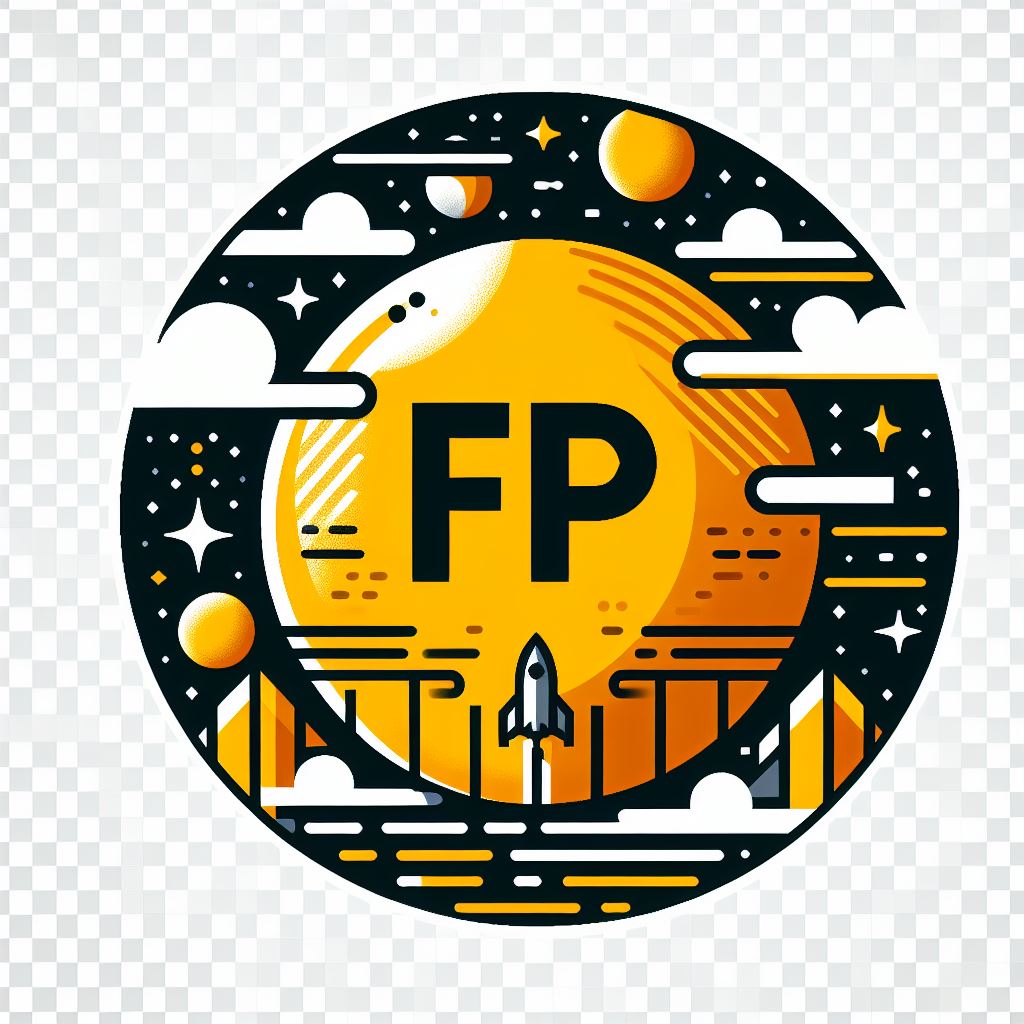 Planificación de programas de mantenimiento, recursos y protocolos
Subestaciones eléctricas
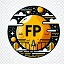 Documentos técnicos vinculados al mantenimiento de una subestación eléctrica. Proyecto. Plan de prevención de riesgos laborales. Plan de mantenimiento.
Proyecto:
Descripción de la subestación: incluye ubicación, tamaño y capacidad.
Diagrama unifilar: muestra la disposición de los equipos eléctricos.
Planos de detalle: muestran los detalles de construcción.
Especificaciones técnicas: incluyen capacidad, voltaje y corriente de los equipos.
Plan de prevención de riesgos laborales:
Identificación de los riesgos: incluye todos los riesgos laborales asociados.
Evaluación de los riesgos: determina gravedad y probabilidad de los riesgos.
Medidas de control: establece las medidas necesarias para prevenir los riesgos.
Formación e información: establece la formación e información para los trabajadores.
Plan de mantenimiento:
Tareas de mantenimiento: lista todas las tareas de mantenimiento.
Frecuencia de las tareas: establece la frecuencia de las tareas.
Responsabilidad de las tareas: establece la responsabilidad de las tareas.
Recursos necesarios: lista los recursos necesarios para las tareas.
Procedimientos de mantenimiento: establece los procedimientos a seguir.
www.todofp.pro
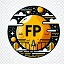 Mantenimiento de equipos eléctricos y electrónicos de subestaciones. Precauciones generales y específicas.
Mantenimiento de equipos eléctricos y electrónicos de subestaciones.
Precauciones generales:
El personal calificado y autorizado debe realizar los trabajos de mantenimiento.
Desconectar la energía eléctrica y bloquear los interruptores correspondientes antes de iniciar cualquier trabajo.
Utilizar equipo de protección personal adecuado.
Seguir las instrucciones del fabricante para el mantenimiento de los equipos.
Realizar los trabajos de mantenimiento de acuerdo con los programas establecidos.
Mantener un registro de los trabajos de mantenimiento realizados.
Precauciones específicas:
Interruptores:
Descargar la energía almacenada en el interruptor antes de realizar cualquier trabajo.
Utilizar una herramienta adecuada para abrir el interruptor.
No tocar las partes energizadas del interruptor.
Transformadores:
Descargar la energía almacenada en el transformador antes de realizar cualquier trabajo.
Utilizar un equipo adecuado para levantar el transformador.
No tocar las partes energizadas del transformador.
Dispositivos de medición:
Desconectar la energía eléctrica y bloquear los interruptores correspondientes antes de realizar cualquier trabajo.
Utilizar un equipo adecuado para calibrar el dispositivo de medición.
No tocar las partes energizadas del dispositivo de medición.
Planificación de programas de mantenimiento, recursos y protocolos:
El personal calificado y autorizado debe elaborar el programa de mantenimiento.
El programa de mantenimiento debe incluir una lista de los equipos a mantener, una descripción de los trabajos de mantenimiento a realizar, la frecuencia con que se deben realizar los trabajos de mantenimiento, los recursos necesarios para realizar los trabajos de mantenimiento y los protocolos a seguir para realizar los trabajos de mantenimiento.
El programa de mantenimiento debe revisarse y actualizarse periódicamente.
Recursos:
Personal calificado y autorizado
Equipo de protección personal adecuado
Herramientas adecuadas para realizar los trabajos de mantenimiento
Recursos necesarios para realizar los trabajos de mantenimiento
Protocolos:
Protocolos a seguir para realizar los trabajos de mantenimiento
www.todofp.pro
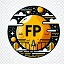 Necesidad del mantenimiento de los elementos constitutivos de una subestación eléctrica. Líneas de entrada y salida, celdas, módulos híbridos, transformadores, embarrados, red de tierras y baterías, entre otros.
Las subestaciones eléctricas son instalaciones fundamentales en la red eléctrica, por lo que es esencial implementar un programa de mantenimiento adecuado.
Los principales elementos constitutivos de una subestación eléctrica son las líneas de entrada y salida, las celdas y módulos híbridos, los transformadores, los embarrados, la red de tierras y las baterías.
Cada uno de estos elementos está sujeto a un desgaste natural debido a su uso continuo, por lo que es importante realizar inspecciones periódicas para detectar cualquier signo de deterioro o daño.
Además, es necesario realizar pruebas periódicas para verificar el correcto funcionamiento de los equipos y garantizar su fiabilidad.
Para llevar a cabo el programa de mantenimiento de una subestación eléctrica, es necesario contar con los recursos y protocolos adecuados, como personal cualificado, herramientas y equipos especializados, y repuestos y materiales de mantenimiento.
El mantenimiento de los elementos constitutivos de una subestación eléctrica es esencial para garantizar la fiabilidad y seguridad de la instalación.
www.todofp.pro
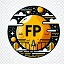 Puntos críticos de una subestación susceptibles de sufrir averías. Conexiones, uniones, empalmes y elementos móviles, entre otros.
Resumen:
Las subestaciones eléctricas son instalaciones críticas para el suministro de energía eléctrica y están expuestas a una variedad de factores que pueden causar averías.
Los puntos críticos susceptibles de sufrir averías incluyen conexiones, uniones, empalmes y elementos móviles.
Para evitar averías, es importante desarrollar un programa de mantenimiento preventivo que incluya inspecciones periódicas, mantenimiento preventivo y pruebas.
También es importante contar con los recursos adecuados, como personal capacitado, herramientas y equipos, y materiales.
En caso de una avería, es importante tener protocolos en su lugar para responder, incluyendo procedimientos de emergencia, comunicación e investigación.
Siguiendo estos pasos, se puede reducir el riesgo de averías en las subestaciones eléctricas y garantizar un suministro de energía fiable y seguro.
www.todofp.pro
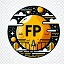 Averías en subestaciones. Causas y efectos principales. Fatiga mecánica y térmica, fricciones y desgastes, entre otros.
Averías en subestaciones eléctricas
Introducción
Las subestaciones eléctricas son esenciales para la distribución de energía eléctrica.
Transforma la energía de alto voltaje en baja tensión para los consumidores.
Protege el equipo eléctrico de sobrecargas y cortocircuitos.
Las averías en subestaciones pueden tener consecuencias graves.
Causas de las averías
Fatiga mecánica y térmica.
Fricciones y desgastes.
Cortocircuitos.
Sobrecargas.
Condiciones ambientales.
Efectos de las averías
Interrupciones del suministro eléctrico.
Daños al equipo eléctrico.
Incendios.
Prevención de las averías
Mantenimiento periódico.
Uso de equipos de alta calidad.
Instalación correcta.
Formación del personal.
Conclusión
Las averías en subestaciones pueden prevenirse tomando medidas adecuadas.
El mantenimiento periódico, el uso de equipos de alta calidad, la instalación correcta y la formación del personal son medidas efectivas.
www.todofp.pro
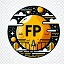 Detección de averías. Procedimientos de diagnóstico. Medidas directas e indirectas de tensión, intensidad y temperatura. Métodos directos e indirectos. Históricos de averías. Equipos de medida eléctricos, mecánicos y térmicos.
El HTML trata sobre la detección de averías en subestaciones eléctricas, los procedimientos de diagnóstico, los históricos de averías, los equipos de medida eléctricos, mecánicos y térmicos, y la planificación de programas de mantenimiento, recursos y protocolos.
Detección de averías en subestaciones eléctricas: Es una parte fundamental del mantenimiento preventivo y correctivo. Los procedimientos de diagnóstico permiten identificar los problemas potenciales y tomar medidas para evitar que se conviertan en averías graves.
Históricos de averías: Son registros de los problemas que se han producido en la subestación en el pasado. Estos registros son muy útiles para identificar los puntos débiles de la subestación y tomar medidas para evitar que se produzcan averías similares en el futuro.
Equipos de medida eléctricos, mecánicos y térmicos: Hay una amplia variedad de equipos de medida disponibles para realizar las pruebas de diagnóstico en subestaciones eléctricas.
Planificación de programas de mantenimiento, recursos y protocolos: Es esencial para garantizar la fiabilidad y la seguridad de las subestaciones eléctricas. Estos programas deben incluir un programa de inspecciones periódicas, un programa de mantenimiento preventivo y un programa de mantenimiento correctivo.
Recursos necesarios: Personal cualificado, herramientas y equipos, y repuestos.
Protocolos que se deben seguir: Protocolos de seguridad, protocolos de calidad y protocolos de documentación.
www.todofp.pro
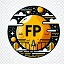 Mantenimiento preventivo. Plan de seguridad. Puesta en descargo de instalaciones. Equipos de protección individual. Mantenimiento predictivo.
Mantenimiento preventivo:
Inspección periódica de equipos y realización de tareas básicas de mantenimiento.
Plan de seguridad:
Medidas de control y procedimientos de emergencia.
Formación en seguridad.
Puesta en descargo de instalaciones:
Desconexión de la red eléctrica para trabajos de mantenimiento.
Equipos de protección individual:
Casco de seguridad, gafas, guantes, calzado y ropa ignífuga.
Mantenimiento predictivo:
Monitorización continua para detectar posibles fallos.
Planificación de programas de mantenimiento:
Considerar tipo de equipos, estado, riesgos, recursos y protocolos.
www.todofp.pro